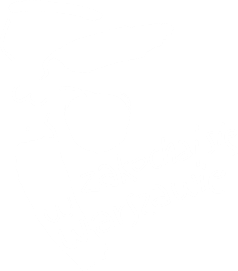 Stolica bez
PLASTIKU
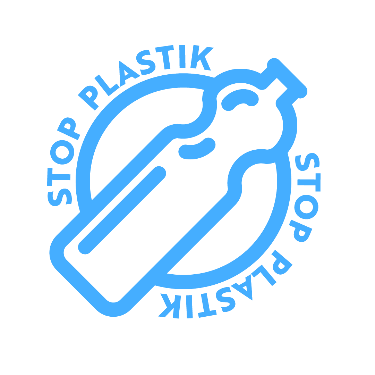 Zarządzenie Nr 886/2019 Prezydenta m.st. Warszawy z dnia 28 maja 2019 r.  w sprawie zakazu stosowania przedmiotów jednorazowego użytku wykonanych z tworzyw sztucznychTreść zarządzenia:https://bip.warszawa.pl/NR/exeres/5BABBC12-B229-4503-B08B-7C6FB070D45F,frameless.htm
Podstawa ograniczenia PLASTIKUw Urzędzie m.st. Warszawy
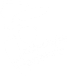 m.st. Warszawa | Biuro Ochrony Powietrza i Polityki Klimatycznej
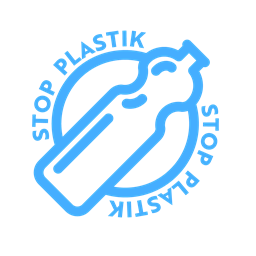 Tworzywa sztuczne, potocznie zwane plastikami, są tak wszechobecne w naszym życiu, że czasem zapominamy, czym one właściwie są. Powstają w zdecydowanej większości z ropy naftowej lub gazu ziemnego, które następnie poddaje się rafinacji i wzbogaca różnymi dodatkami. Plastik jest tani i wytrzymały, łatwo z niego stworzyć przedmioty               o dowolnym kształcie i w zależności od dodatków może mieć pożądane właściwości, dzięki czemu ma wiele różnorodnych zastosowań.Sto lat temu plastiku w naszym życiu zupełnie nie było, obecnie zaś wytwarzamy go w ilości przekraczającej 400 mln ton rocznie, z czego największy udział ma plastik wykorzystywany do produkcji jednorazowych opakowań.Źródło: https://advances.sciencemag.org/content/3/7/e1700782.full
Coraz więcej
PLASTIKU
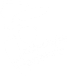 m.st. Warszawa | Biuro Ochrony Powietrza i Polityki Klimatycznej
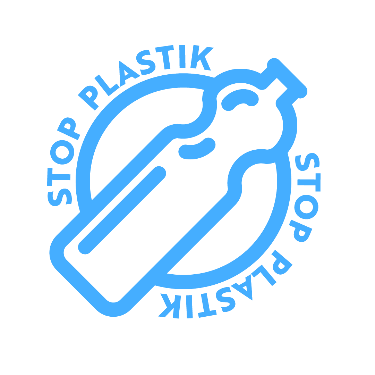 W oceanach znajduje się ok. 5 trylionów plastikowych przedmiotów.
Na całym świecie 73% śmieci na plażach to plastik: butelki, siatki, korki, opakowania i tysiące innych przedmiotów.
Światowa produkcja plastiku wzrosła z 2,3 milionów ton w 1950 r. do aż 448 millionów ton w 2015 r.
Do 2050 r. wszystkie gatunki morskich ptaków będą jeść plastik.
W 2015 r. powstało 6,9 miliardów ton odpadów plastikowych. Około 9% zostało przetworzonych, 12% spalono, a 79% zmagazynowano na wysypiskach.
Każdej minuty na całym świecie sprzedawane są miliony plastikowych butelek z napojami.
Żywotność plastiku oblicza się na od 450 lat do... wieczności. Tak, niektóre jego rodzaje po prostu nie ulegają rozkładowi i koniec.
Największy rynek plastiku to obecnie opakowania. To także połowa odpadów generowanych na całym świecie. Większość z nich nigdy nie trafia do przetworzenia czy spalenia. 
U około 700 morskich gatunków napotkano przypadki zjedzenia lub zaplątania się w plastikowe odpady. 
Około 40% plastikowych produktów jest używanych tylko raz, a następnie wyrzucanych.
Źródło: https://www.national-geographic.pl/galeria/10-szokujacych-faktow-na-temat-plastiku-do-2050-roku-wszystkie-gatunki-morskich-ptakow-beda-go-jesc/1-jest-wszedzie-w-wodzie
10 szokujących faktów na temat PLASTIKU
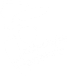 m.st. Warszawa | Biuro Ochrony Powietrza i Polityki Klimatycznej
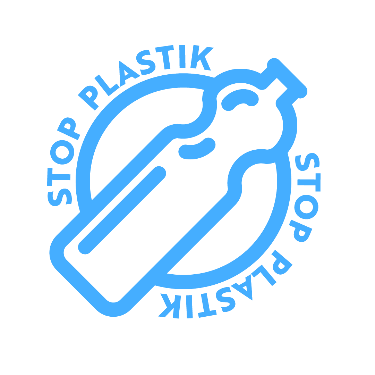 Wpływ PLASTIKU na zdrowie!
Rozkładające się foliowe torebki, butelki PET, plastikowe słomki i naczynia, uwalniają związki zwane endokrynnie czynnymi, które przenikają do wody, żywności i powietrza.Substancje te wchodzą w skład wielu kosmetyków, środków czystości, farb, lakierów. Atakują nas z każdej strony i każdego dnia pochłaniamy tysiące ich drobin. Wnikają przez błony śluzowe. Zjadamy je, wchłaniamy przez skórę i podczas oddychania. Dzieci dostają je z mlekiem matki podczas karmienia piersią. Związki te są tak niebezpieczne, bo przypominają budową estrogeny, co sprawia, że zaburzają gospodarkę hormonalną i przyczyniają się do rozwoju większości chorób cywilizacyjnych – zaburzeń metabolicznych i immunologicznych, niepłodności, cukrzycy, otyłości, nowotworów, m.in. rak piersi i prostaty. Źródło: https://www.newsweek.pl/wiedza/zdrowie/jak-nas-truje-plastik-zaburza-rozwoj-mozgu-i-wplywa-na-prace-genow/362xh11
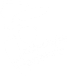 m.st. Warszawa | Biuro Ochrony Powietrza i Polityki Klimatycznej
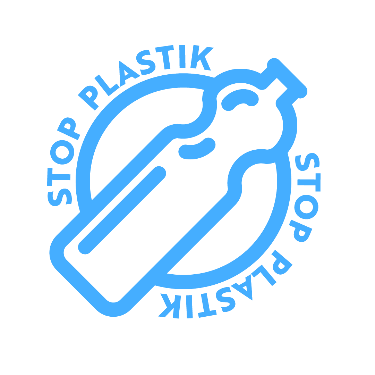 Ostanie badania wykazały, że 93% wód w butelkach plastikowych zawiera drobiny mikroplastiku. „Dotychczas potwierdzono, że plastikowe opakowania emitują antymon, bisfenole oraz aldehydy mrówkowy                  i octowy, które w podwyższonych dawkach mogą stanowić zagrożenie dla zdrowia człowieka i przyczyniać się do wielu chorób, jak np. depresja, uszkodzenie wątroby, otyłość oraz nowotwory”.Co roku każdy z nas zjada co najmniej kilkadziesiąt tysięcy cząsteczek mikroplastiku!!Źródła: http://bazekon.icm.edu.pl/bazekon/element/bwmeta1.element.ekon-element-000171532912;http://br.wszia.edu.pl/zeszyty/pdfs/br43_14klos.pdf
woda w PLASTIKU
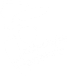 m.st. Warszawa | Biuro Ochrony Powietrza i Polityki Klimatycznej
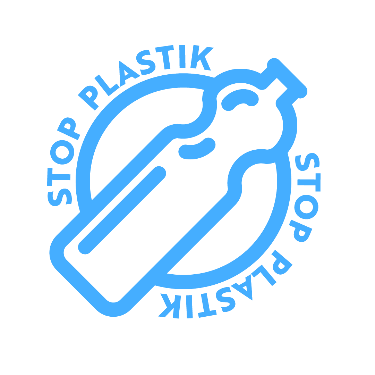 Rozkład butelki PET trwa
450-1000 lat!
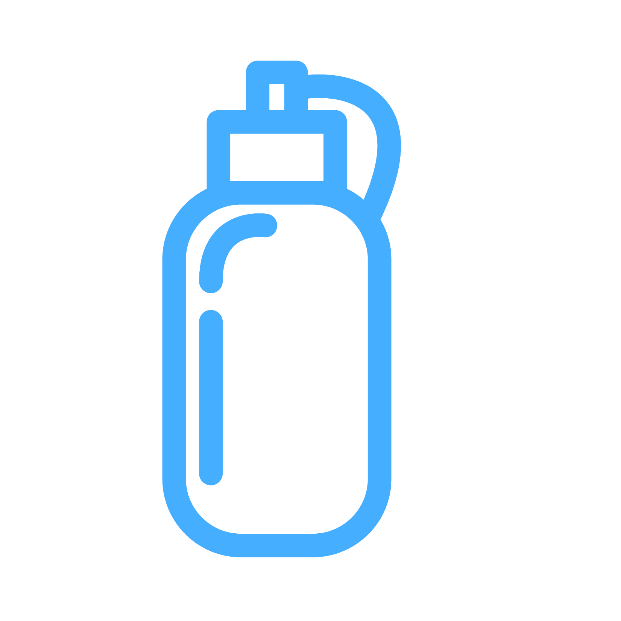 Spożywaj wodę z miejskiego wodociągu, z wykorzystaniem naczyń wielokrotnego użycia np. szklanych dzbanków, kubków, itp.  lub bidonów (metalowych, tritanowych, plastikowych, – BPA free).
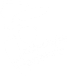 m.st. Warszawa | Biuro Ochrony Powietrza i Polityki Klimatycznej
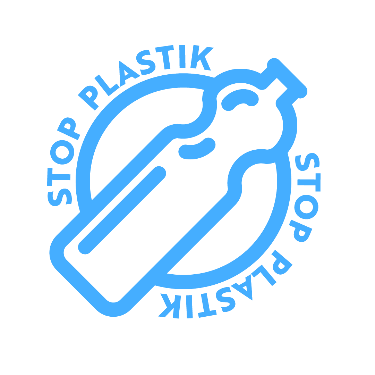 Rozkład zakrętki trwa
100-500 lat!
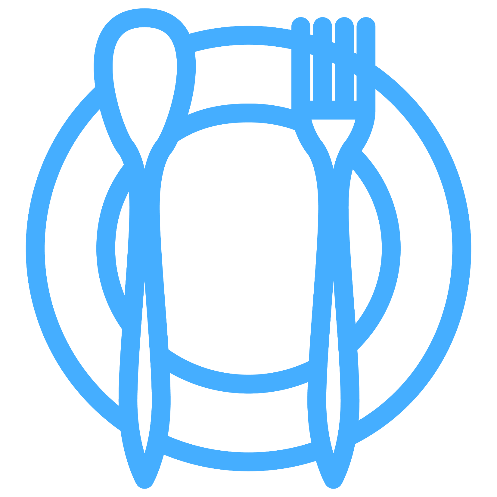 Wykorzystuj  naczynia, sztućce, pojemniki spożywcze wielokrotnego użytku (np. szklane, metalowe, drewniane, bambusowe).
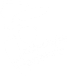 m.st. Warszawa | Biuro Ochrony Powietrza i Polityki Klimatycznej
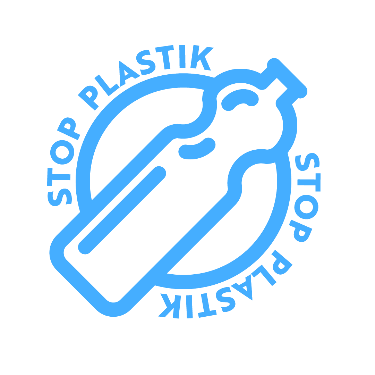 Rozpad papierka po cukierku trwa 50-450 lat!
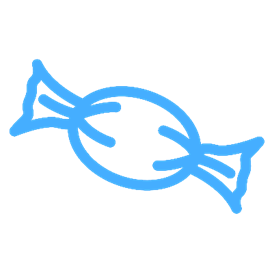 Zrezygnuj z artykułów spożywczych w opakowaniach z tworzyw sztucznych na rzecz artykułów zdrowych              i świeżych na wagę (ciastka, bakalie, orzechy, itp.)                 pakowanych w opakowania wielokrotnego użytku lub z wykorzystaniem biodegradowalnych opakowań (np. papier).Zamawiaj paczkowaną kawę i herbatę w dużych opakowaniach zbiorczych, najlepiej z naturalnych tworzyw.
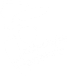 m.st. Warszawa | Biuro Ochrony Powietrza i Polityki Klimatycznej
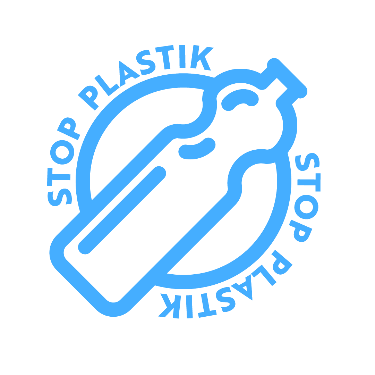 Rozpad słomki do picia trwa 100-500 lat!
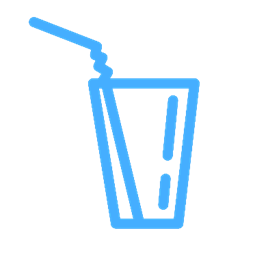 Zrezygnuj  z plastikowych, jednorazowych słomek, łyżeczek, mieszadełek lub zastąp je przedmiotami wielokrotnego użytku (np. stalowymi), albo jednorazowymi, z materiałów biodegradowalnych (np. drewnianymi, bambusowymi, ze słomy).
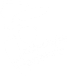 m.st. Warszawa | Biuro Ochrony Powietrza i Polityki Klimatycznej
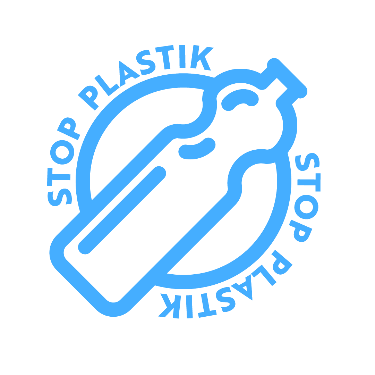 Zaopatruj uczestników imprez masowych w wodę pitną ze źródełek/poidełek/beczkowozów z miejskiego wodociągu lub z dystrybutorów wody mineralnej/źródlanej. Wykorzystuj naczynia/sztućce wielokrotnego użytku.  Wypróbuj metodę z ponownym wykorzystaniem naczyń wielokrotnego użytku - dostępnych po wpłaceniu kaucji (mycie naczyń i ponowne wykorzystanie).W przypadku braku możliwości korzystania z naczyń wielokrotnego użytku, wykorzystuj biodegradowalne naczynia jednorazowe (np. z papieru, skrobi kukurydzianej, trzciny cukrowej, otrębów pszennych, tykwy, liści palmowych, słomy), z możliwością selektywnego zagospodarowania powstałych odpadów oraz możliwością ich kompostowania, zgodnie ze wskazówkami producenta.Określ przy zamawianiu wytyczne dla firm cateringowych                   i dostawców dot. rodzaju naczyń w jakich mają być serwowane napoje i posiłki.
Imprezy masowe
bez PLASTIKU
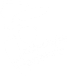 m.st. Warszawa | Biuro Ochrony Powietrza i Polityki Klimatycznej
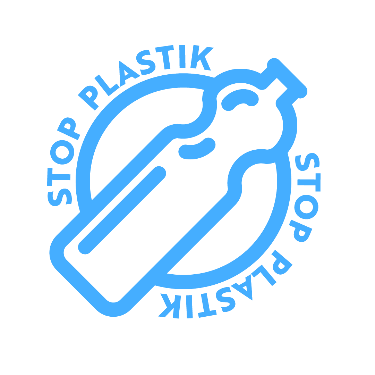 Korzystaj z wejściówek i identyfikatorów wydrukowanych na papierze z odzysku (bez plastikowych osłonek),                                     z wykorzystaniem zawieszek/smyczy z naturalnych materiałów (np. ze sznurka).W przypadku korzystania z identyfikatorów plastikowych,                 w posiadaniu których już jesteś zapewnij ich wielokrotne wykorzystanie.Zastanów się, czy gadżety konferencyjne są naprawdę konieczne? W przypadku gdy uznasz, że są niezbędne zamiast tradycyjnych gadżetów konferencyjnych (kalendarzy, notesów, długopisów pakowanych w folię, itp.) - zapewnij ekogadżety np. lniane woreczki w celu zachęcenia uczestników do idei zero waste i ograniczania ilości plastikowych odpadów lub gadżety w postaci kodu na ebooka.Zero waste w dosłownym tłumaczeniu „brak śmieci” lub „brak marnowania”. Jest to styl życia, zgodnie z którym człowiek stara się generować jak najmniej odpadów, a tym samym nie zanieczyszczać środowiska.
Imprezy masowe
bez PLASTIKU
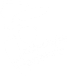 m.st. Warszawa | Biuro Ochrony Powietrza i Polityki Klimatycznej
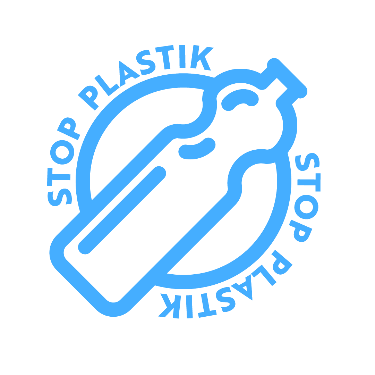 W 2017 r. poziom recyklingu odpadów              w Polsce wynosił 20%,  W 2020 r. Polska musi  osiągnąć 50% poziomu recyklingu odpadów.
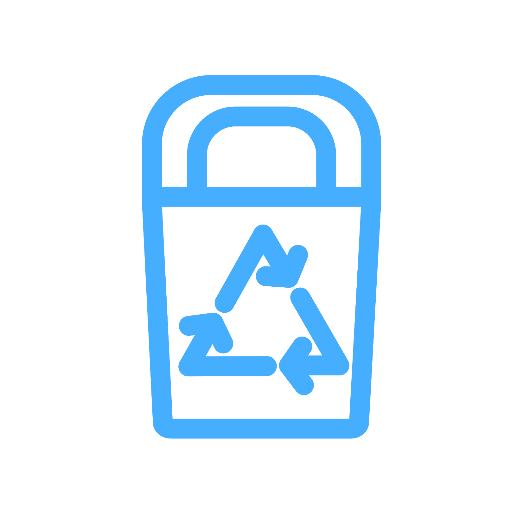 Zastanów się, czy na pewno niezbędny jest worek na śmieci? Opróżniaj pojemniki na odpady dopiero w przypadku zapełnienia pojemnika, ogranicz ilość koszy na odpady do maksymalnie jednego w pomieszczeniu.Wykorzystuj worki na odpady wykonane z biodegradowalnych materiałów. Prowadź selektywną zbiórkę odpadów z wykorzystaniem pojemników do segregacji – PAPIER, METALE I TWORZYWA SZTUCZNE, SZKŁO, BIOODPADY.Sprawdź: http://portum.um.warszawa.pl/page.php?942https://segregujna5.um.warszawa.pl/
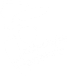 m.st. Warszawa | Biuro Ochrony Powietrza i Polityki Klimatycznej
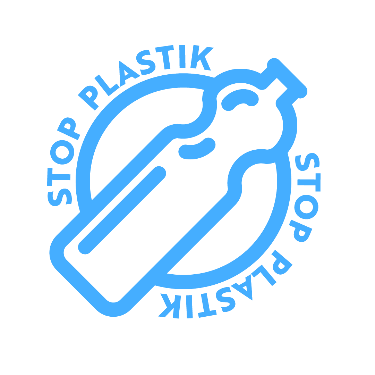 Rozpad szczoteczki do zębów trwa ponad 500 lat!
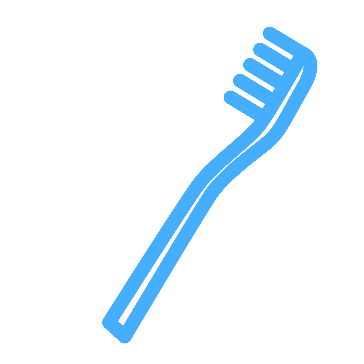 Wykorzystuj chemię gospodarczą, środki czystości, kosmetyki, produkty higieniczne w opakowaniach wielorazowych lub z tworzyw naturalnych lub ulegających biodegradacji lub z materiałów z recyklingu lub mogących zostać poddane recyklingowi lub w opakowaniach „ekonomicznych” (np. proszki do prania w tekturowych opakowanych, bambusowe szczoteczki do mycia zębów, pasty do zębów w metalowych opakowaniach, dezodoranty w kremie w szklanych słoiczkach, patyczki higieniczne z bambusa, szczotki do mycia naczyń z drewna z naturalnym włosiem).Ogranicz ww. jednorazowe produkty poprzez zastąpienie je produktami wielokrotnego użytku (płatki kosmetyczne bawełniane, kubeczki menstruacyjne), produktami naturalnymi, wykonanymi własnoręcznie (np. lniane ściereczki do mycia naczyń, mydło w płynie sporządzone z mydła szarego z dodatkiem olejku eterycznego, balsam do ciała z oleju kokosowego, peeling do ciała z kawy mielonej).Unikaj produktów zawierających mikroplastik (np. peelingi i pasty do zębów, kosmetyki do makijażu z brokatem).www.beatthemicrobead.org - lista produktów wolnych od mikrogranulków.
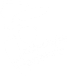 m.st. Warszawa | Biuro Ochrony Powietrza i Polityki Klimatycznej
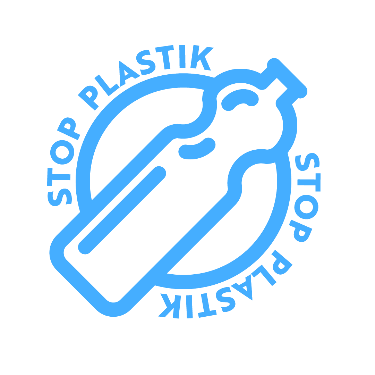 Wykorzystuj materiały biurowe z tworzyw naturalnych lub ulegających biodegradacji, albo z materiałów  z recyklingu, a także takich, które mogą zostać poddane recyklingowi (np. papierowe, drewniane lub metalowe długopisy                              z wymiennymi wkładami, papierowe taśmy klejące, koperty bez plastikowych okienek, najlepiej szare- z papieru z recyklingu, papierowe samoprzylepne zakładki indeksujące, metalowe wąsy/klipsy archiwizacyjne, itp.).
Praca biurowa bez PLASTIKU
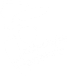 m.st. Warszawa | Biuro Ochrony Powietrza i Polityki Klimatycznej
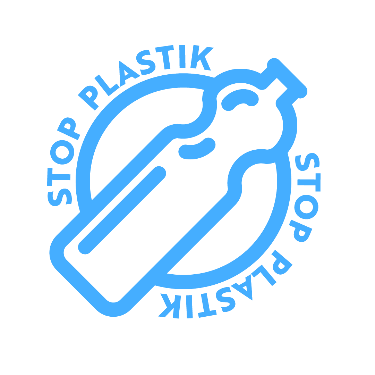 Rozpad torebki trwa 10-100 lat!
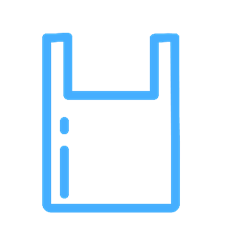 Zrezygnuj z plastikowych torebek i reklamówek na rzecz toreb wielokrotnego użytku, woreczków na zakupy (np. materiałowych, ze sznurka) lub woskowijki.Sprawdź: https://woskowijki.pl/o-woskowijkach/
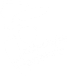 m.st. Warszawa | Biuro Ochrony Powietrza i Polityki Klimatycznej
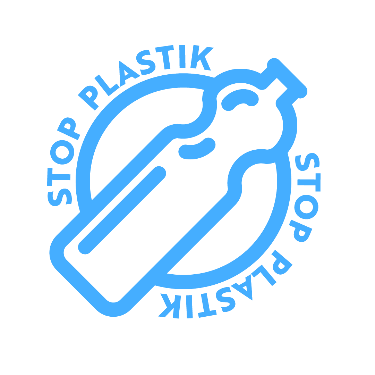 Rozpad pojemnika styropianowego trwa 50-500 lat!
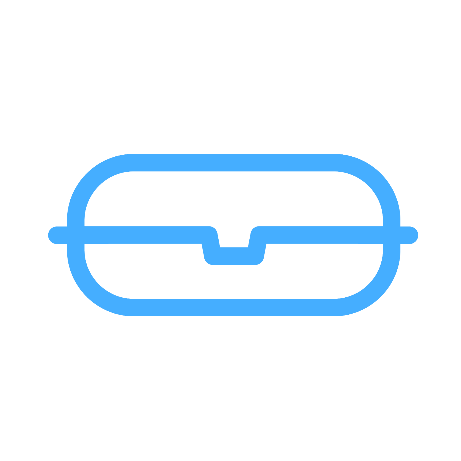 Zrezygnuj z gotowych posiłków serwowanych przez firmy cateringowe pakowanych w opakowania z tworzyw sztucznych (np. tzw. diety pudełkowe) na rzecz przynoszenia posiłków we własnych pojemnikach     wielkokrotnego użytku, wyjścia (w czasie przerwy) na  posiłek „na mieście”, zakupu posiłku na wynos serwowanego do własnego naczynia, korzystania z ecocateringu (posiłki dostarczane do zamawiającego w termosach np. ze stali nierdzewnej).Sprawdź, czy istnieje możliwość stworzenia lokalnej stołówki lub jadłodajni pracowniczej z posiłkami serwowanymi na zastawie wielokrotnego użytku lub możliwość otrzymania przez pracowników dofinansowania do posiłków                              w „komercyjnych” restauracjach lub zawarcia umowy                        z najbliższą restauracją na abonament dla pracowników.
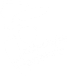 m.st. Warszawa | Biuro Ochrony Powietrza i Polityki Klimatycznej
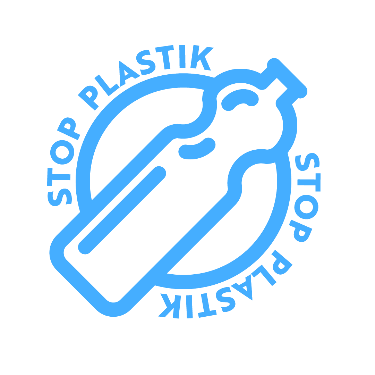 Jeśli w dni robocze pijesz przeciętnie dwie kawy „na wynos” dziennie, zaśmiecasz środowisko blisko 400 kubkami rocznie!
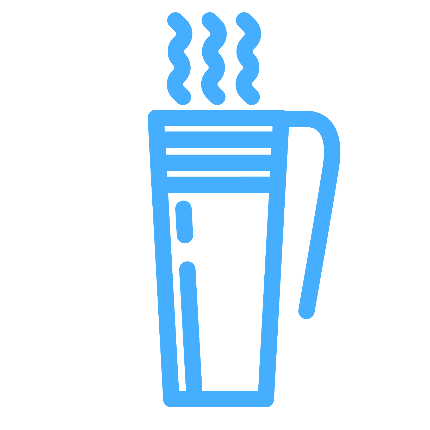 Korzystaj z wielokrotnego użytku termicznych kubków do kawy.
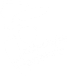 m.st. Warszawa | Biuro Ochrony Powietrza i Polityki Klimatycznej
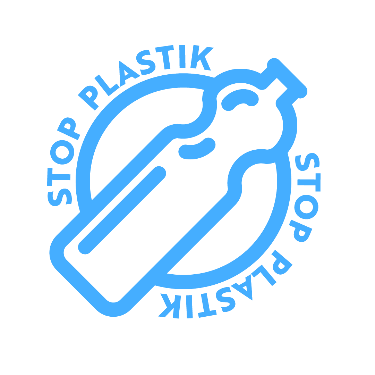 Obejrzyj:https://www.youtube.com/watch?v=nVLu-30qEhYPrzeczytaj: „Jak zerwać z plastikiem”  Will McCallum, „F** plastik. 101 sposobów jak uwolnić się od plastiku i uratować świat” praca zbiorowa, „Życie zero waste. Żyj bez śmieci i żyj lepiej” Katarzyna Węgrowska„Wyrzuć chemią z domu” Ewa KoziołPoprzeglądaj:https://www.youtube.com/watch?v=YNgVXYRHONohttps://przekroj.pl/kultura/plastikowy-rozwod-aleksandra-kozlowskahttp://zero-waste.pl/baza-wiedzy/
https://smoglab.pl/ile-plastikowych-smieci-produkuje-czlowiek/
http://ekologika.edu.pl/12-sposobow-na-ograniczenie-ilosci-odpadow/
https://zielonyzagonek.pl/
https://www.youtube.com/watch?v=oCdvhCc23wEhttps://www.youtube.com/watch?v=uIDMTM1Kink
Więcej o PLASTIKU
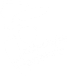 m.st. Warszawa | Biuro Ochrony Powietrza i Polityki Klimatycznej
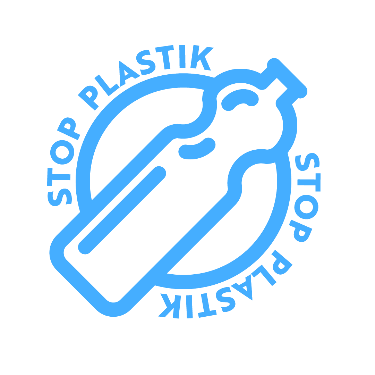 Paulina Bocheńska-Szcześniaktel. 325 96 25pbochenska@um.warszawa.plBiuro Ochrony Powietrza i Polityki Klimatycznej
Osoba do kontaktu
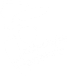 m.st. Warszawa | Biuro Ochrony Powietrza i Polityki Klimatycznej